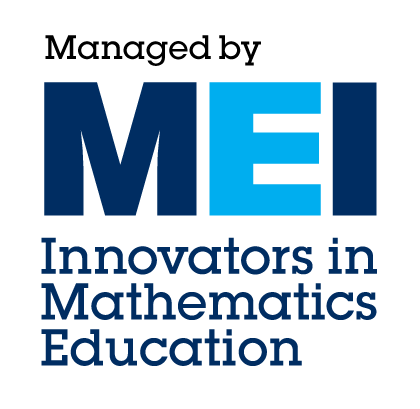 Further Mathematics Support Programme
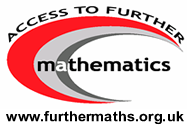 Quadratic Functions and Expressions
Let Maths take you Further…
All, some or none?For each question there are 5 related statements.  In each case decide which of them are true.
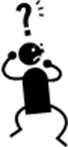 1) The quadratic y= x2 – 2x – 3:
a. rearranges to  y= (x– 1)2 – 2  		d. has an axis of symmetry at x = 1
b. has a y intercept at -3 			e. has a minimum value of -3 
c. factorises to y=(x-3)(x+1)
 
2) The quadratic y= (x+1)2 +2:
a. rearranges to y=(x+1)(x+2)		d. has an axis of symmetry 
b. has a minimum value of 2		e. doesn’t cross the x axis 
c. always has positive values for y 
 
3) All quadratics:
a. have an axis of symmetry		d. cross the y axis once 
b. cross the x axis 			e. have a minimum value 
c. can be arranged to a completed square format 

Challenge: For any statements that are false in question 3, give counter examples and explain when and why they are false.